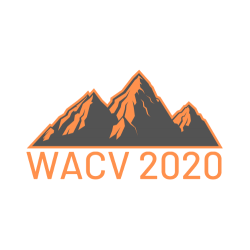 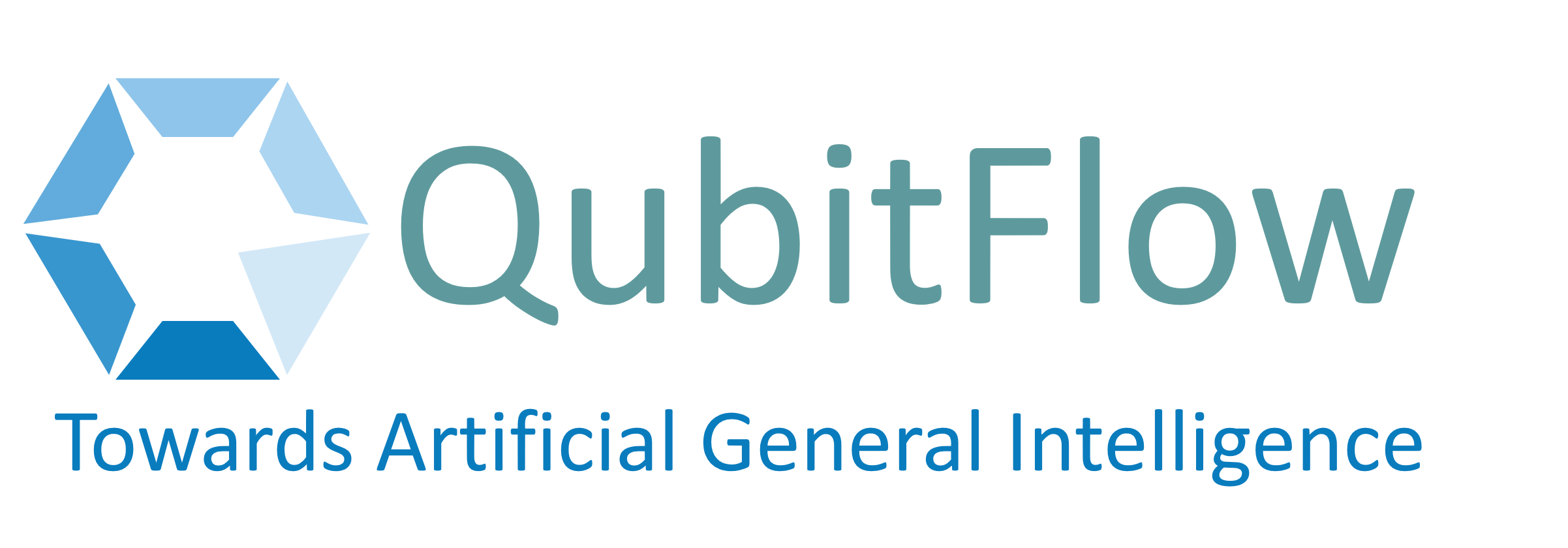 AlignNet: A Unifying Approach to Audio-Visual AlignmentJianren Wang1*, Zhaoyuan Fang2*, Hang Zhao3 * Equal contribution1Carnegie Mellon University, 2University of Notre Dame, 3MIT CSAIL
Video Feature 
Pyramid Lv. N
Video Feature 
Pyramid Lv. 1
···
Keypoint Attention
Video Frames
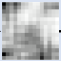 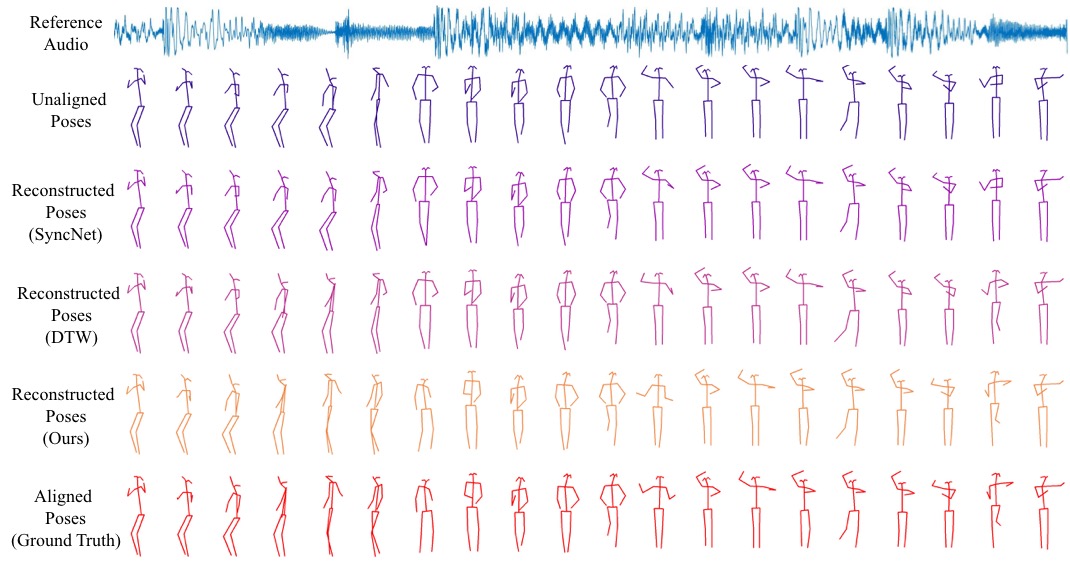 Spatial and Temporal Attention Modules
 Multimodal Feature Pyramid Extraction
Time Warping
Affinity Funtion
Multimodal Dense Correspondence Estimation
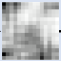 Introduction
Dancers move their bodies with music, speakers talk with lip motions and are often accompanied by hand and arm gestures. The synchrony between visual dynamics and audio rhythms poses perfect performances. 
However, recorded videos and audios are not always temporally aligned. e.g. dancers may not be experienced enough to follow the music beats precisely. This alignment problem is especially difficult for humans since the misalignment is often non-uniform and irregular.
In this work, we present AlignNet, a model that synchronizes videos with reference audios under non-uniform and irregular mis-alignments..
Pred.
Upsample
Warping
Pred.
Warped
Audio Feature
Correspondence
Lv. N
Refined Correspondence
Affinity
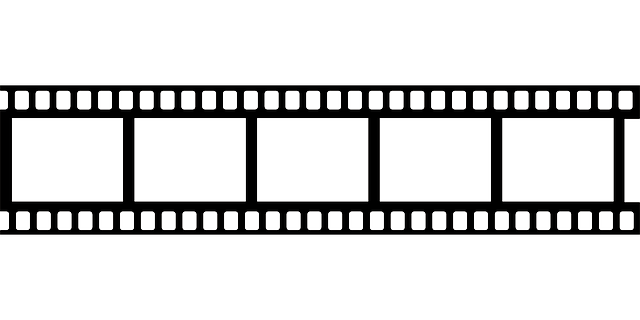 Affinity
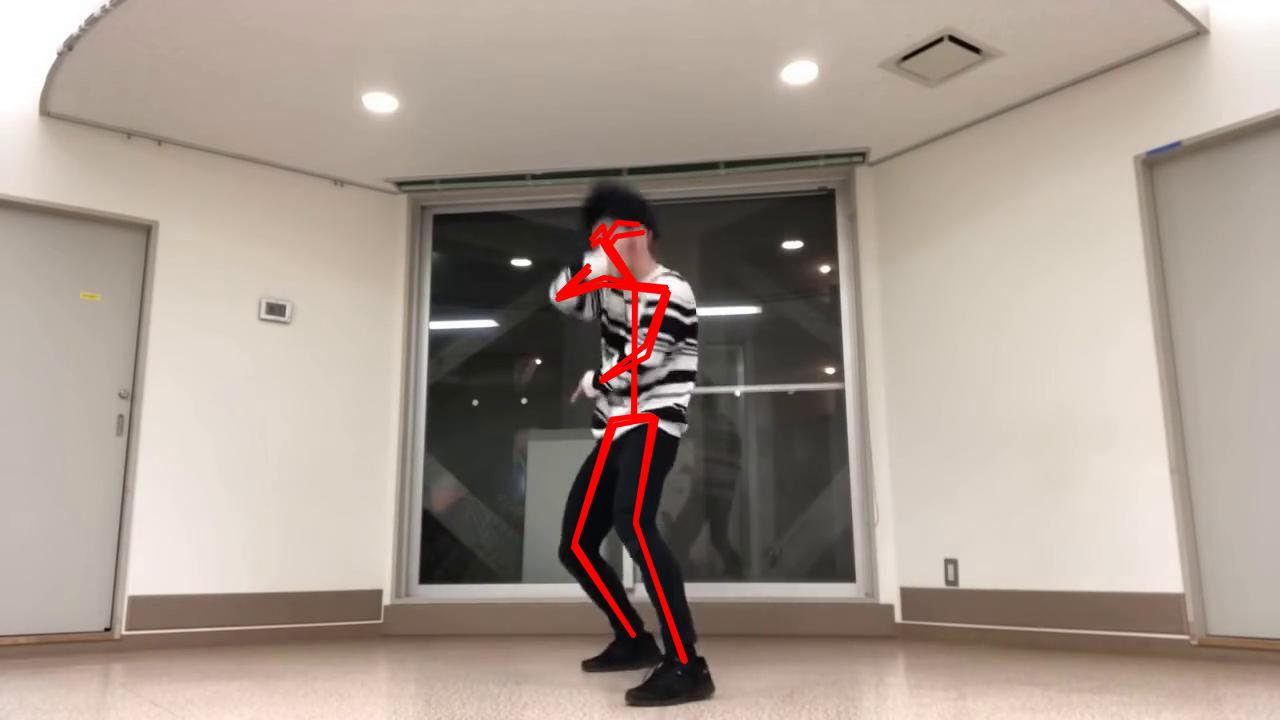 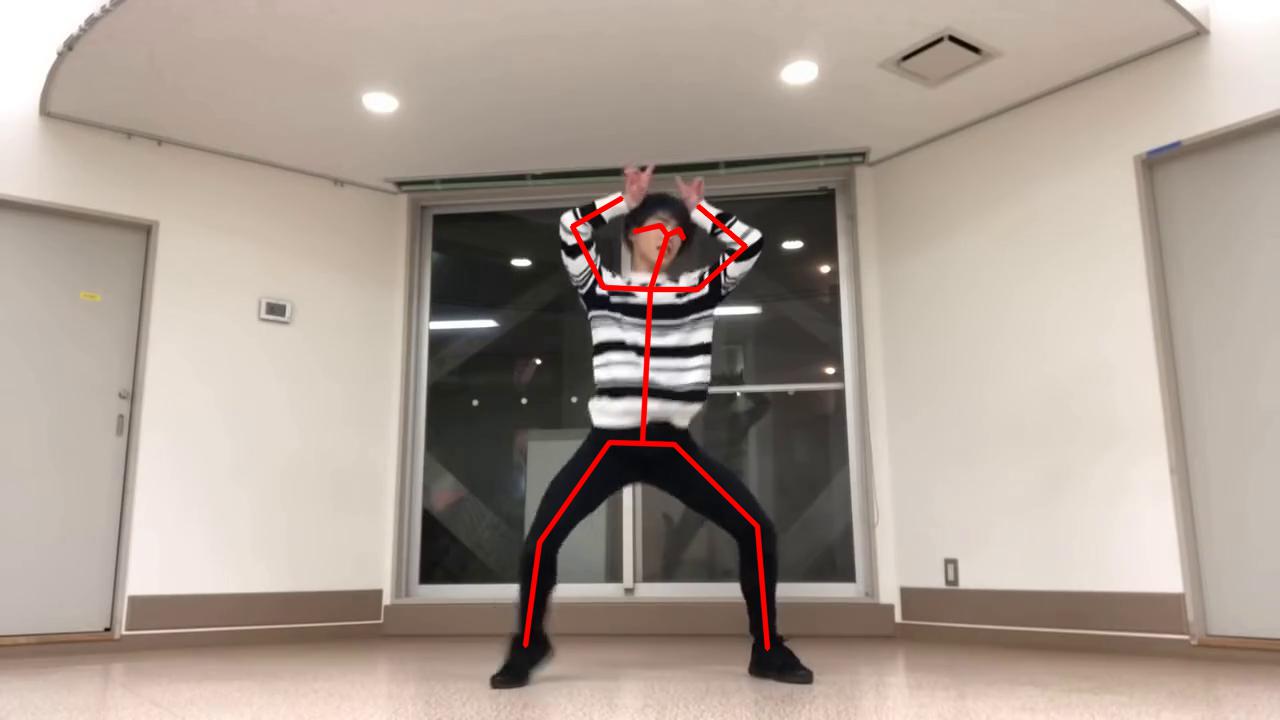 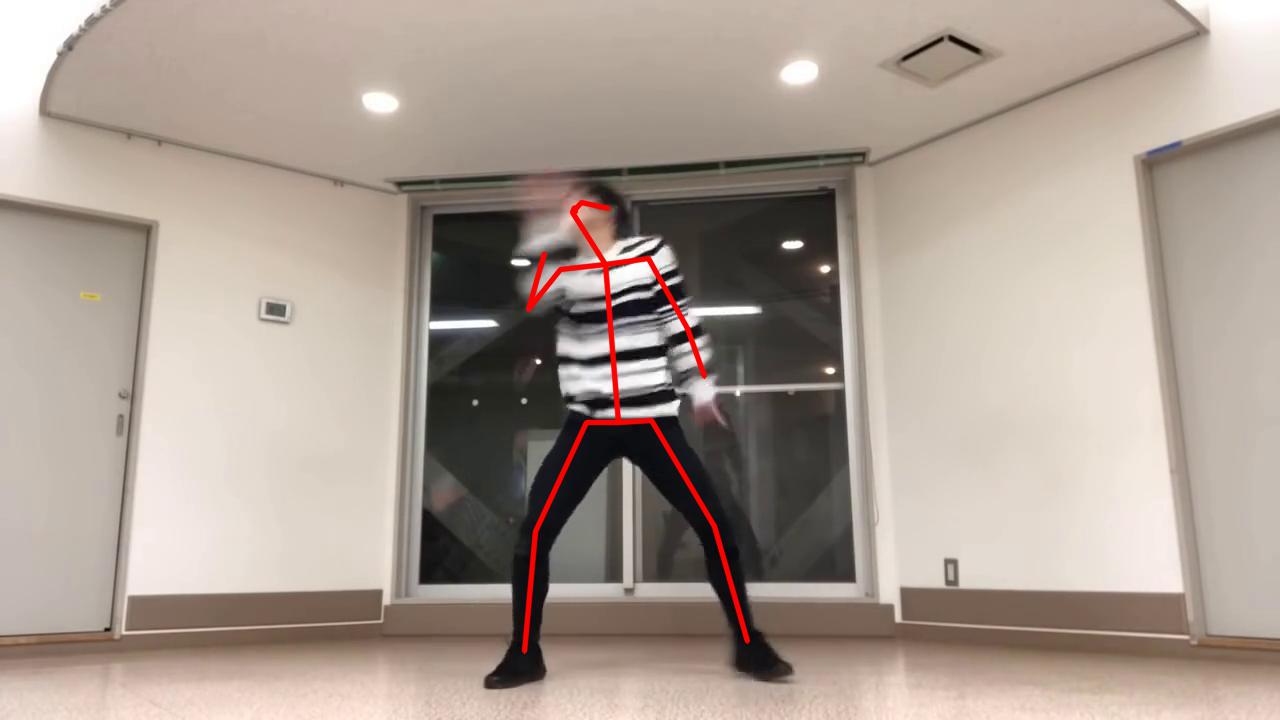 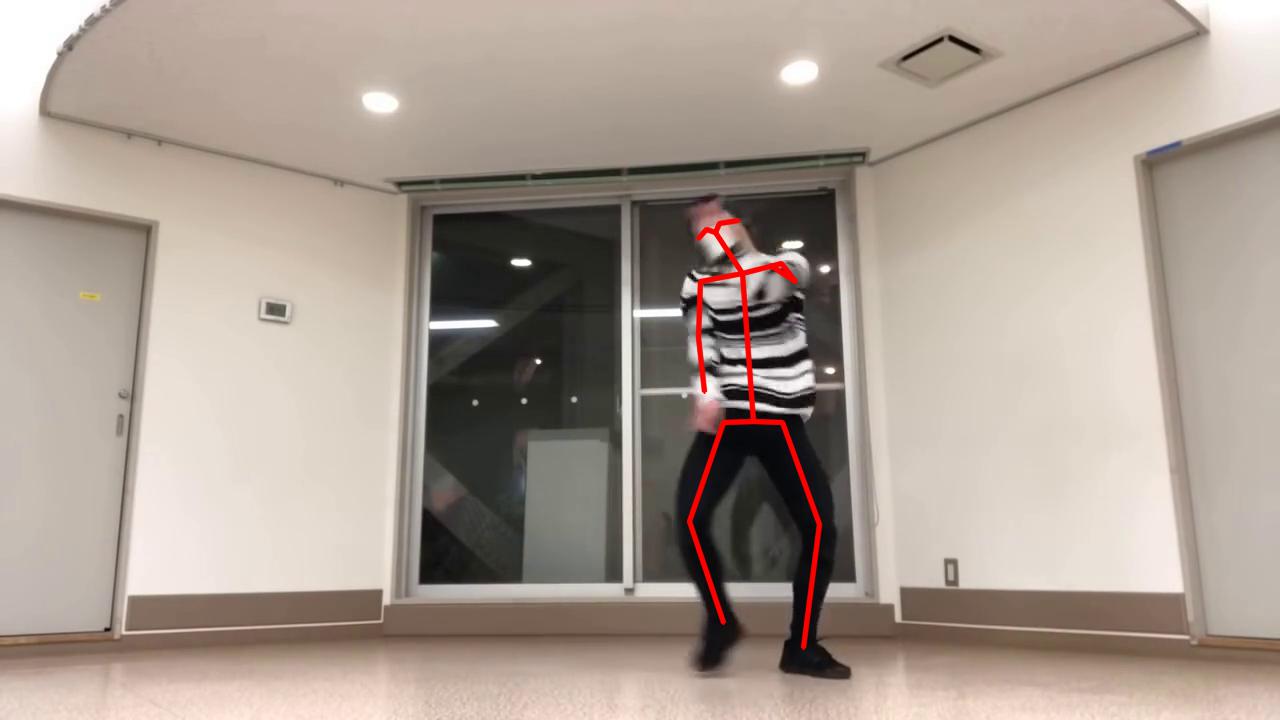 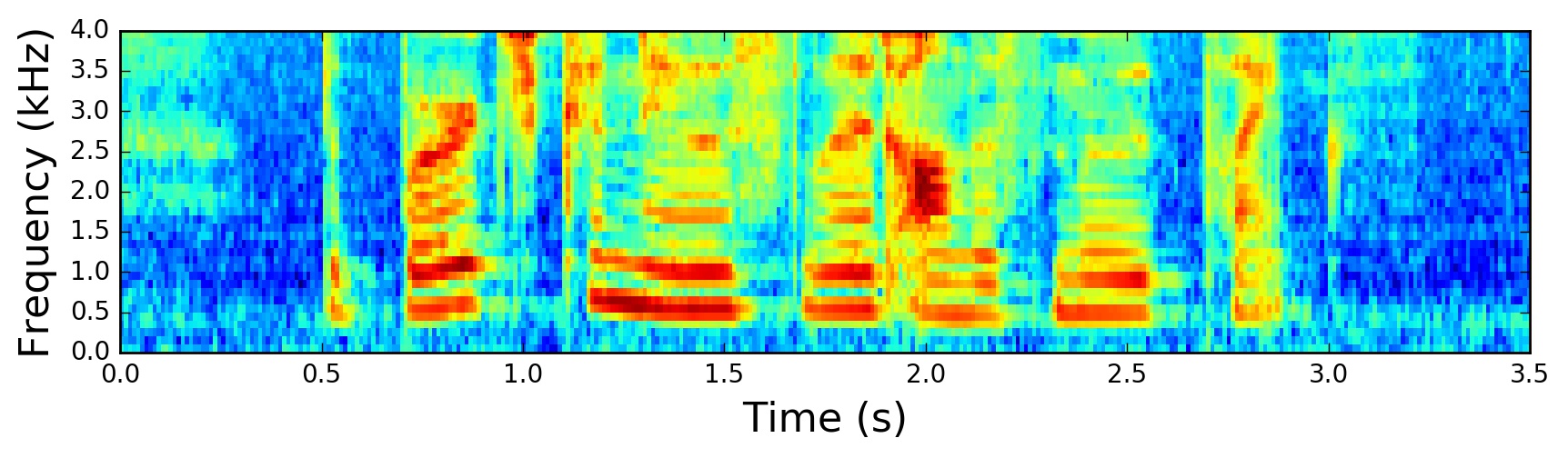 ···
Temporal Attention
Audio Feature 
Pyramid Lv. 1
Audio Feature 
Pyramid Lv. N
Log-mel Spectrogram
Experiments
Reconstruction







AFE: Average difference between the reconstructed frame indices and the original undistorted frame indices 
Accuracy: The percentage of frames in the aligned signal which do not lag by more than 125 ms or lead by more than 45 ms.
Retargeting (We ask which video aligns better to the audio.)
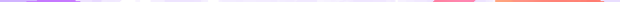 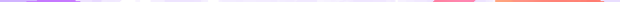 Dance50






50 hours of dancing clips from over 200 dancers
K-pop dance from Youtube / Bilibili
30 FPS / 44100 Hz
Single-person, No occlusion
2D keypoints annotation
Ablation Study
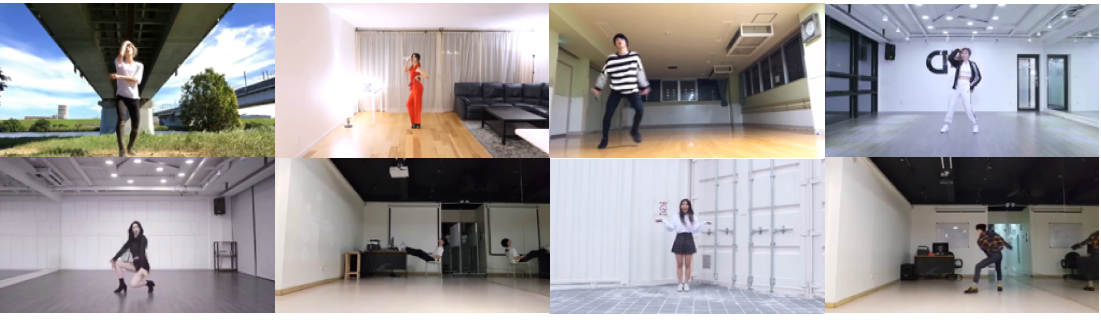 Conclusion

In conclusion, we proposed AlignNet, an end-to-end model to address the problem of audio-video alignment at arbitrary temporal scale. The approach adopts the following principles: attention, pyramidal processing, warping, and affinity function. AlignNet establishes new state-of-the-art performance on dance-music alignment and speech-lip alignment. We hope our work can inspire more studies in video and audio synchronization under non-uniform and irregular misalignment (e.g. dancing).
Method
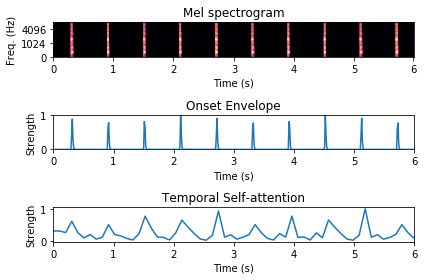 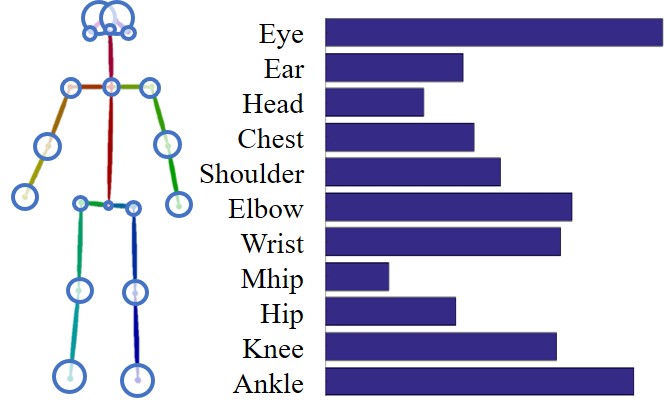 Maybe a QrCode to 
 the website with your code.
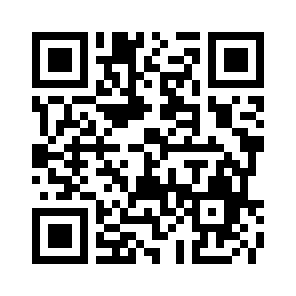